Challenge mathématique 2024 – 2025
Manche 4 – Niveau 1

Calcul mental : problèmes à proposer pour continuer à s’entraîner
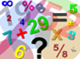 Mission mathématiques 68
Marie a 20 euros. Sami a 10 euros de plus.
Sami a _____ €.
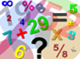 Mission mathématiques 68
Marie a 30 euros. Sami a 20 euros de plus.
Sami a _____ €.
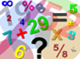 Mission mathématiques 68
Marie a 50 euros. Sami a 10 euros de moins. Sami a _____ €.
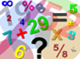 Mission mathématiques 68
Dans la classe de CP, il y a 20 élèves. On veut faire 2 groupes équitables.
Combien d’élèves y aura-t-il dans chaque groupe ?
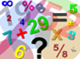 Mission mathématiques 68
Dans la classe de CP, il y a 15 élèves. On veut faire 3 groupes équitables.
Combien d’élèves y aura-t-il dans chaque groupe ?
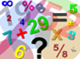 Mission mathématiques 68
Dans la classe de CP, il y a 16 élèves. On veut faire 2 groupes équitables.
Combien d’élèves y aura-t-il dans chaque groupe ?
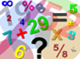 Mission mathématiques 68